שקופית זו היא חובה
עליכם להתקין את הפונט Varela Round לפני תחילת העבודה.
אם ברצונכם לצפות בהנחיות להתקנת פונט Varela Round, תוכלו לעשות זאת בקלות. 
צפו בסרטון הבא: 
https://www.youtube.com/watch?v=NN9IgGTwbF0&feature=youtu.be
מערכת שידורים לאומית
קישור להורדת הפונט(אשרו את הודעת האבטחה)
שקופית זו היא חובה
לולאות כפולות
מלאו את פרטי השיעור, המקצוע והמורה .
(אין צורך להשאיר את הכיתובים "שם השיעור" , "המקצוע", מחקו אותם וכתבו רק את הפרטים עצמם).
מדעי המחשב
שם המורה: הלצר אריה
פרטו בשקופית זו את נושאי הלימוד של השיעור
מה נלמד היום
בשיעורים הקרובים נשלב בין לולאות שונות על מנת לבצע פעולות מורכבות.
פריסה 1(הפריסות שונות זו מזו במיקום תיבות הטקסט וגרפיקת הרקע, ותוכלו לגוון ביניהן)
איך נבנה את לוח הכפל?
נשים עמודת מספרים מוכפלים משמאל ושורת מכפילים למעלה
את השקופית הזו תוכלו לשכפל, על מנת ליצור שקופיות נוספות הזהות לה – אליהן תוכלו להכניס את התכנים. 

כדי לשכפל אותה, לחצו עליה קליק ימיני בתפריט השקופיות בצד ובחרו "שכפל שקופית" או "Duplicate Slide" 
(מחקו ריבוע זה לאחר הקריאה)
פריסה 1(הפריסות שונות זו מזו במיקום תיבות הטקסט וגרפיקת הרקע, ותוכלו לגוון ביניהן)
איך נבנה את לוח הכפל?
ואז נחשב:
את השקופית הזו תוכלו לשכפל, על מנת ליצור שקופיות נוספות הזהות לה – אליהן תוכלו להכניס את התכנים. 

כדי לשכפל אותה, לחצו עליה קליק ימיני בתפריט השקופיות בצד ובחרו "שכפל שקופית" או "Duplicate Slide" 
(מחקו ריבוע זה לאחר הקריאה)
פריסה 1(הפריסות שונות זו מזו במיקום תיבות הטקסט וגרפיקת הרקע, ותוכלו לגוון ביניהן)
איך נבנה את לוח הכפל?
ובסופו של דבר נקבל את לוח הכפל השלם:
את השקופית הזו תוכלו לשכפל, על מנת ליצור שקופיות נוספות הזהות לה – אליהן תוכלו להכניס את התכנים. 

כדי לשכפל אותה, לחצו עליה קליק ימיני בתפריט השקופיות בצד ובחרו "שכפל שקופית" או "Duplicate Slide" 
(מחקו ריבוע זה לאחר הקריאה)
פריסה 2(הפריסות שונות זו מזו במיקום תיבות הטקסט וגרפיקת הרקע, ותוכלו לגוון ביניהן)
ועכשיו לתכנות ב-#C
איך נחשב ונדפיס את לוח הכפל באמצעות תוכנה?
קודם מילוי ידני- חופשי.
עכשיו- מילוי אוטומטי סידרתי ומסודר.
ניקח תחילה את המספר 1 מן העמודה השמאלית.
נכפיל לפי הסדר ב1, ב2, ב3, ... ב9.
אז נתקדם אל המספר הבא בעמודה השמאלית- 2.
ושוב נכפיל לפי הסדר ב1, ב2, ב3, ... ב9.
קיבלנו שני תהליכים שחוזרים על עצמם:
המספר בעמודה השמאלית גדל ב-1.
והוא מוכפל במספרי השורה העליונה: זה אחרי זה
את השקופית הזו תוכלו לשכפל, על מנת ליצור שקופיות נוספות הזהות לה – אליהן תוכלו להכניס את התכנים. 

כדי לשכפל אותה, לחצו עליה קליק ימיני בתפריט השקופיות בצד ובחרו "שכפל שקופית" או "Duplicate Slide" 
(מחקו ריבוע זה לאחר הקריאה)
קיבלנו לולאה בתוך לולאה
פריסה 1(הפריסות שונות זו מזו במיקום תיבות הטקסט וגרפיקת הרקע, ותוכלו לגוון ביניהן)
איך נבנה את לוח הכפל?
ובסופו של דבר נקבל את לוח הכפל השלם:
את השקופית הזו תוכלו לשכפל, על מנת ליצור שקופיות נוספות הזהות לה – אליהן תוכלו להכניס את התכנים. 

כדי לשכפל אותה, לחצו עליה קליק ימיני בתפריט השקופיות בצד ובחרו "שכפל שקופית" או "Duplicate Slide" 
(מחקו ריבוע זה לאחר הקריאה)
פריסה 1(הפריסות שונות זו מזו במיקום תיבות הטקסט וגרפיקת הרקע, ותוכלו לגוון ביניהן)
איך נבנה את לוח הכפל?
i = 1, j=1to9
ובסופו של דבר נקבל את לוח הכפל השלם:
את השקופית הזו תוכלו לשכפל, על מנת ליצור שקופיות נוספות הזהות לה – אליהן תוכלו להכניס את התכנים. 

כדי לשכפל אותה, לחצו עליה קליק ימיני בתפריט השקופיות בצד ובחרו "שכפל שקופית" או "Duplicate Slide" 
(מחקו ריבוע זה לאחר הקריאה)
פריסה 1(הפריסות שונות זו מזו במיקום תיבות הטקסט וגרפיקת הרקע, ותוכלו לגוון ביניהן)
איך נבנה את לוח הכפל?
i=2, j=1,9
ובסופו של דבר נקבל את לוח הכפל השלם:
את השקופית הזו תוכלו לשכפל, על מנת ליצור שקופיות נוספות הזהות לה – אליהן תוכלו להכניס את התכנים. 

כדי לשכפל אותה, לחצו עליה קליק ימיני בתפריט השקופיות בצד ובחרו "שכפל שקופית" או "Duplicate Slide" 
(מחקו ריבוע זה לאחר הקריאה)
i=3, j=1,9
פריסה 1(הפריסות שונות זו מזו במיקום תיבות הטקסט וגרפיקת הרקע, ותוכלו לגוון ביניהן)
איך נבנה את לוח הכפל?
ובסופו של דבר נקבל את לוח הכפל השלם:
את השקופית הזו תוכלו לשכפל, על מנת ליצור שקופיות נוספות הזהות לה – אליהן תוכלו להכניס את התכנים. 

כדי לשכפל אותה, לחצו עליה קליק ימיני בתפריט השקופיות בצד ובחרו "שכפל שקופית" או "Duplicate Slide" 
(מחקו ריבוע זה לאחר הקריאה)
i=4, j=1,9
פריסה 1(הפריסות שונות זו מזו במיקום תיבות הטקסט וגרפיקת הרקע, ותוכלו לגוון ביניהן)
איך נבנה את לוח הכפל?
ובסופו של דבר נקבל את לוח הכפל השלם:
את השקופית הזו תוכלו לשכפל, על מנת ליצור שקופיות נוספות הזהות לה – אליהן תוכלו להכניס את התכנים. 

כדי לשכפל אותה, לחצו עליה קליק ימיני בתפריט השקופיות בצד ובחרו "שכפל שקופית" או "Duplicate Slide" 
(מחקו ריבוע זה לאחר הקריאה)
i=5, j=1,9
פריסה 1(הפריסות שונות זו מזו במיקום תיבות הטקסט וגרפיקת הרקע, ותוכלו לגוון ביניהן)
איך נבנה את לוח הכפל?
ובסופו של דבר נקבל את לוח הכפל השלם:
את השקופית הזו תוכלו לשכפל, על מנת ליצור שקופיות נוספות הזהות לה – אליהן תוכלו להכניס את התכנים. 

כדי לשכפל אותה, לחצו עליה קליק ימיני בתפריט השקופיות בצד ובחרו "שכפל שקופית" או "Duplicate Slide" 
(מחקו ריבוע זה לאחר הקריאה)
i=5to9, j=1,9
פריסה 1(הפריסות שונות זו מזו במיקום תיבות הטקסט וגרפיקת הרקע, ותוכלו לגוון ביניהן)
איך נבנה את לוח הכפל?
ובסופו של דבר נקבל את לוח הכפל השלם:
את השקופית הזו תוכלו לשכפל, על מנת ליצור שקופיות נוספות הזהות לה – אליהן תוכלו להכניס את התכנים. 

כדי לשכפל אותה, לחצו עליה קליק ימיני בתפריט השקופיות בצד ובחרו "שכפל שקופית" או "Duplicate Slide" 
(מחקו ריבוע זה לאחר הקריאה)
פריסה 3(הפריסות שונות זו מזו במיקום תיבות הטקסט וגרפיקת הרקע, ותוכלו לגוון ביניהן)
הקוד לכתיבת לוח הכפל
נתחיל מהדפסה מרווחת של השורה הראשונה
את השקופית הזו תוכלו לשכפל, על מנת ליצור שקופיות נוספות הזהות לה – אליהן תוכלו להכניס את התכנים. 

כדי לשכפל אותה, לחצו עליה קליק ימיני בתפריט השקופיות בצד ובחרו "שכפל שקופית" או "Duplicate Slide" 
(מחקו ריבוע זה לאחר הקריאה)
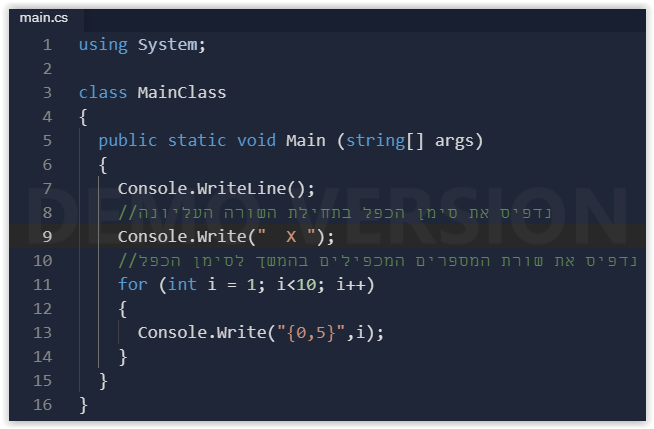 טקסט
הקוד לכתיבת לוח הכפל
נריץ ונקבל את הפלט הבא:
שוב אסביר את העימוד ואת תהליך ההדפסה.
תחת סימן הכפל נרצה לרשום את המספרים המוכפלים מ-1 עד 9.
כיוון שאנחנו מדפיסים את לוח הכפל בשורות, נצטרך להדפיסו בתחילת כל שורת תוצאות.
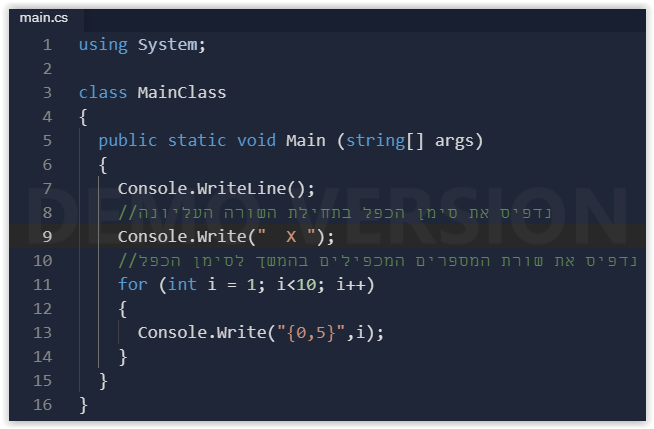 כאן אסביר גם את העימוד/עיצוב של ההדפסה, ע"י קביעת אורך השדה
הקוד לכתיבת לוח הכפל
נוסיף לולאה המדפיסה את עמודת המספרים המוכפלים
אנחנו צריכים בעמודה השמאלית מספרים מ-1 עד 9, שיוצרו על ידי הלולאה התחתונה
כאן אסביר גם את העימוד/עיצוב של ההדפסה, ע"י קביעת אורך השדה
הקוד לכתיבת לוח הכפל
נוסיף לולאה המדפיסה את עמודת המספרים המוכפלים
אנחנו צריכים בעמודה השמאלית מספרים מ-1 עד 9, שיוצרו על ידי הלולאה התחתונה
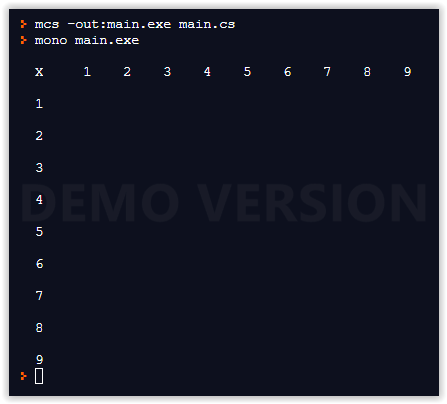 כאן אסביר גם את העימוד/עיצוב של ההדפסה, ע"י קביעת אורך השדה
הקוד לכתיבת לוח הכפל
ובאמצעות לולאה פנימית, נשלים בכל שורה את המכפלות:
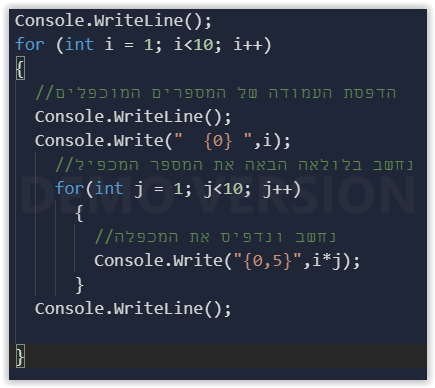 אנחנו צריכים בעמודה השמאלית מספרים מ-1 עד 9, שיוצרו על ידי הלולאה התחתונה
כאן אסביר גם את העימוד/עיצוב של ההדפסה, ע"י קביעת אורך השדה
הקוד לכתיבת לוח הכפל
ובאמצעות לולאה פנימית, נשלים בכל שורה את המכפלות:
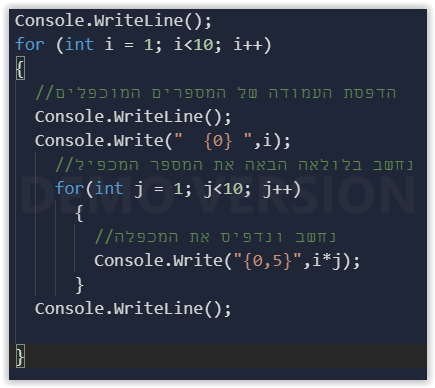 מסביר על הלולאה הפנימית שרצה על j
ויוצרת את המכפלות בלוח

להדגיש שוב שהמוכפל מתחיל כל שורה
כאן אסביר גם את העימוד/עיצוב של ההדפסה, ע"י קביעת אורך השדה
הקוד לכתיבת לוח הכפל
נריץ ונקבל את התוצאה הבאה:
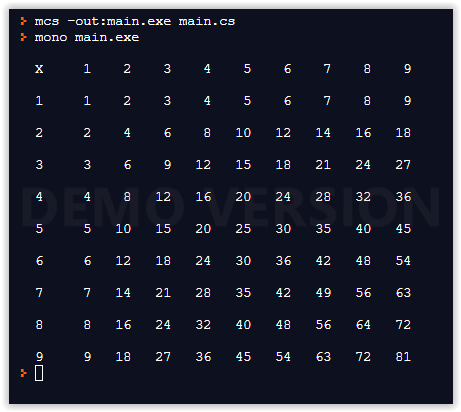 לסכם ולהדגים שוב על אחת השורות האמצעיות
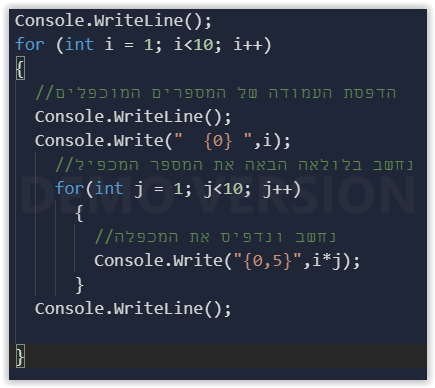 פריסה 2(הפריסות שונות זו מזו במיקום תיבות הטקסט וגרפיקת הרקע, ותוכלו לגוון ביניהן)
סיכום
לולאת for מאפשרת לבצע מהלכים שתלויים במספרים עוקבים.
כאשר יש צורך 'להפגיש' כל אחד מן המספרים עם רצף מספרים נוסףנוכל להשתמש בלולאת for נוספת בתוך הלולאה החיצונית.
ראינו גם איך לעשות עימוד שיאפשר הדפסה יפה של טבלאות מספרים.
תרגיל: נסו לכתוב תוכנית המחשבת ומדפיסה את כל רצף החזקות 2-5 של המספרים מ-2 עד 10.
הטבלה תתחיל כך:			
החזקות:		              2           3            4           5
			
2	4	8	16	32	
תודה על ההקשבה בהצלחה!!
את השקופית הזו תוכלו לשכפל, על מנת ליצור שקופיות נוספות הזהות לה – אליהן תוכלו להכניס את התכנים. 

כדי לשכפל אותה, לחצו עליה קליק ימיני בתפריט השקופיות בצד ובחרו "שכפל שקופית" או "Duplicate Slide" 
(מחקו ריבוע זה לאחר הקריאה)
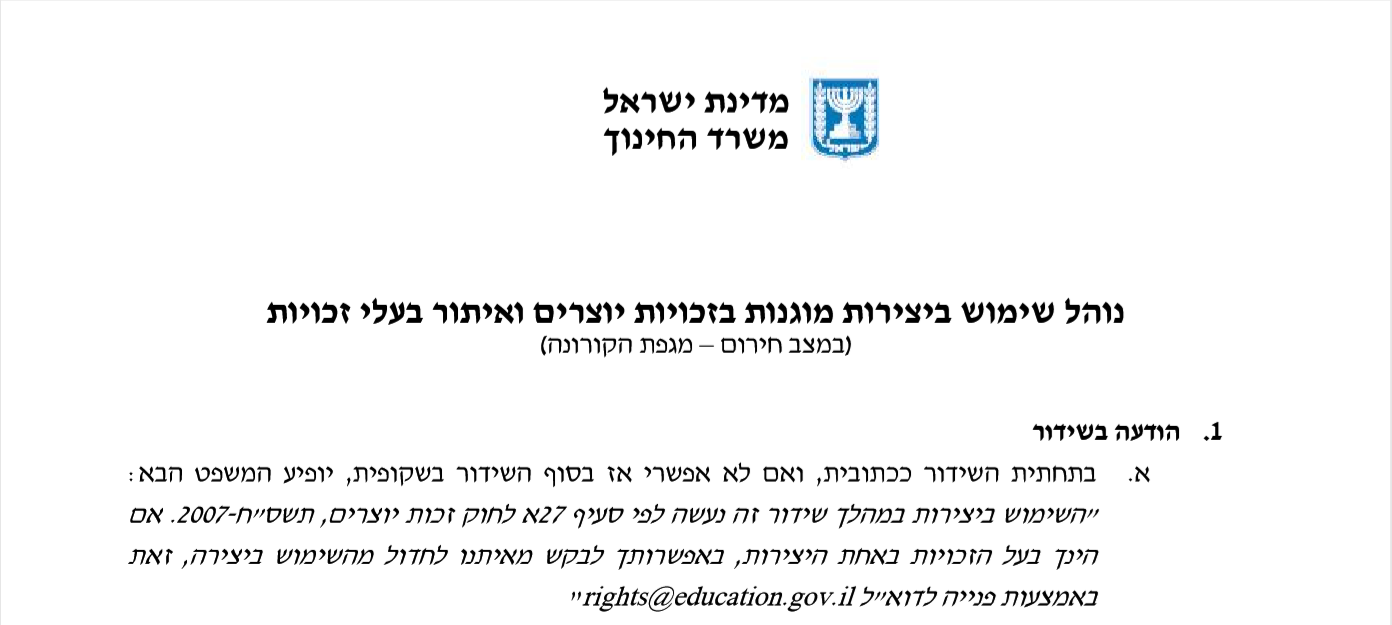 שימוש ביצירות מוגנות בזכויות יוצרים ואיתור בעלי זכויות
השימוש ביצירות במהלך שידור זה נעשה לפי סעיף 27א לחוק זכות יוצרים, תשס"ח-2007. אם הינך בעל הזכויות באחת היצירות, באפשרותך לבקש מאיתנו לחדול מהשימוש ביצירה, זאת באמצעות פנייה לדוא"ל rights@education.gov.il